Dr. Saleh S. JalladFinancial Consultant
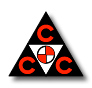 CONSOLIDATED CONTRACTORS COMPANY
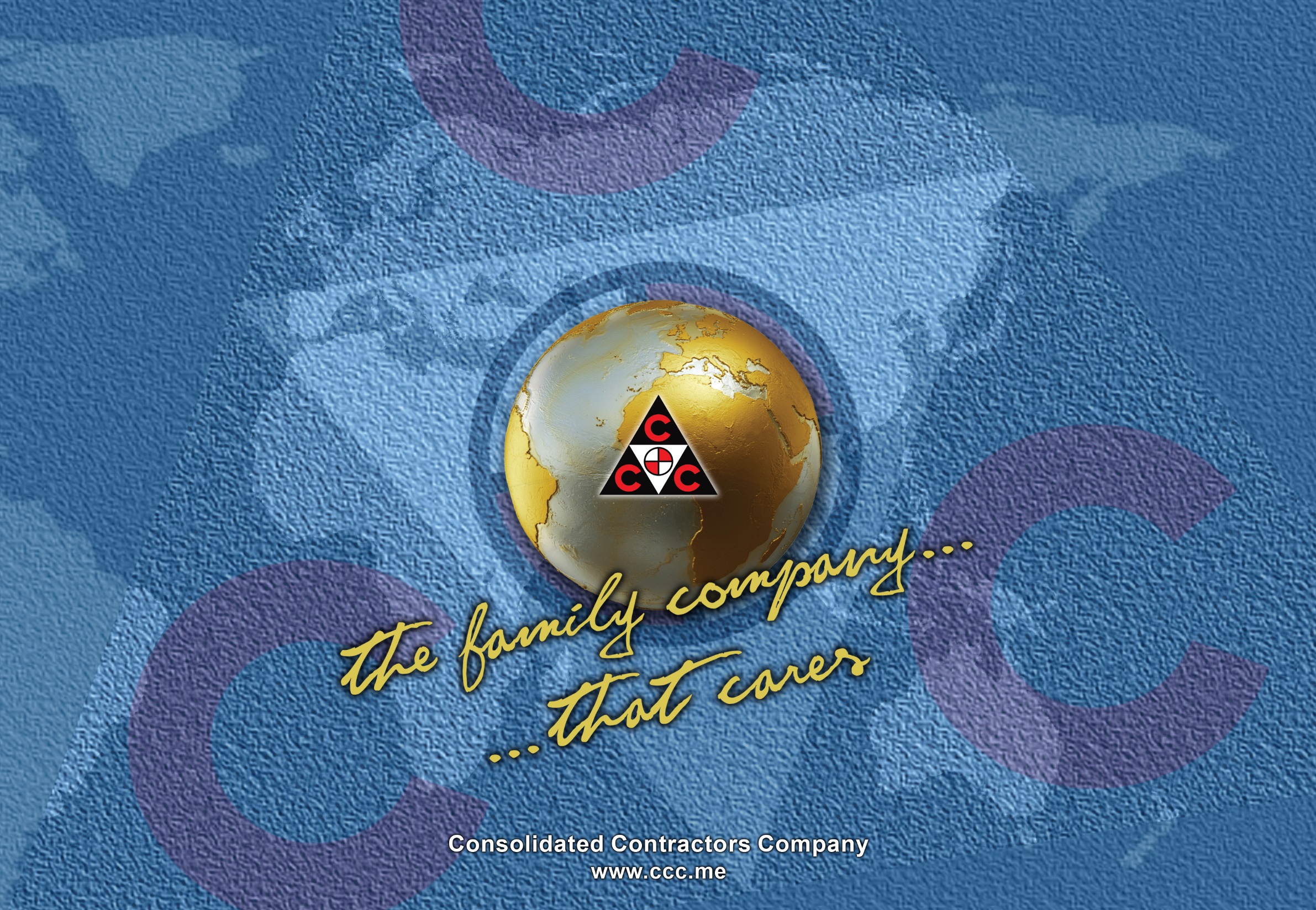 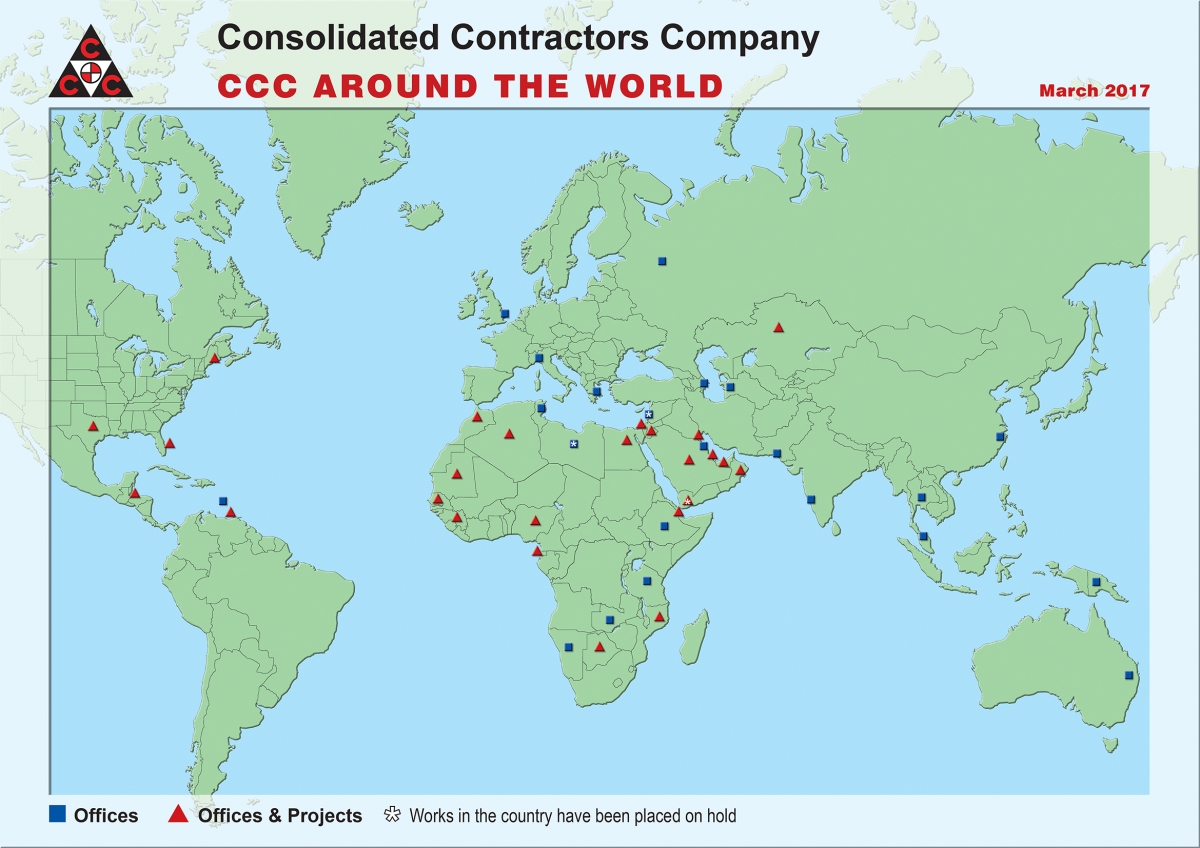 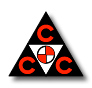 CCC IS WITHIN THE 1ST 25 CONSTRUCTION COMPANIES IN THE WORLD ACCORDING TO ENR
ترتيب شركة CCC خلال 30 سنة الماضية كان يتراوح بين أفضل 25 شركة إنشاء عالمية سنوياً
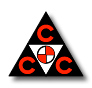 KILOMETERS OF LINE PIPES BUILT BY CCC 
(Gas, oil, water and others)
	19,007 KM
طول الأنابيب الممددة من قبل CCC  تجاوز 19 ألف كيلومتر
(مرة ونصف أكبر من خط الإستواء)
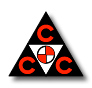 LNG CAPACITY 32% OF TOTAL GLOBAL PRODUCTION CAPACITY
19 PROJECTS – 92 MILLION TONS/ANNUM
مشاريع الغاز الطبيعي السائل حوالي 32% من الإنتاج العالمي
19 مشروع – 92 مليون طن سنوياً
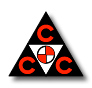 UNIVERSITIES, COLLEGES, SCHOOLS, HOSPITALS
 TOTAL AREA: 225.515M2
جامعات، كليات، مدارس، مستشفيات
المساحة: 225515 متر مربع
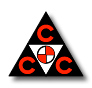 HIGH QUALITY BUILDINGS > 3,5 MILLION M2
النوعية العالية من المباني 3,5 مليون متر مربع
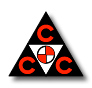 ROADS		TOTALING 3,000 KM
BRIDGES	No. 90
الطرق: بإمتداد 3000 كيلو متر
الجسور: عدد 90
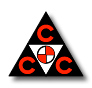 POWER PLANTS 6,600 MW
مشاريع الطاقة الكهربائية: 6600 ميغا واط
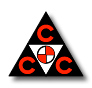 OIL REFINERIES 
TOTAL CAPACITY:	272.000 BARRELS/DAY
مشاريع مصافي التكرير
الإنتاج الإجمالي: 272000 برميل/يومياً
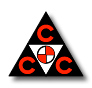 DAMS, WATER INTAKE/OUTFALL, HARBOUR
TOTAL 20
سدود، مياه، موانئ
المجموع 20
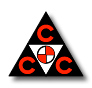 NO. OF EQUIPMENT/FLEET:		15.346
VALUE OF EQUIPMENT/FLEET:		$1 BN
مجموع المعدات العاملة: 			15346
القيمة:						1 بليون دولار
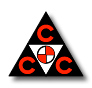 EMPLOYEES	CCC 	YEAR 2017		130,000
العاملين في CCC  فقط	  عام 2017	130000
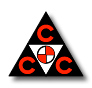 NUMBER OF NATIONALITIES		80
(Greece, Europe & United Kingdom, Far East, Middle East, U.S.A, Australia, China, India, Pakistan)
الجنسيات العاملة في CCC:    	80 
(اليونان، أوروبا, المملكة المتحدة، الشرق الأقصى، الشرق الأوسط، أميركا، استراليا، الصين، الهند, باكستان)
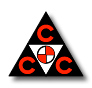 GENEROUSITY COMPLETES PHILOTIMO
APPROX. $6 MILLION/ANNUM
EDUCATION, HEALTH, ORPHANS & REFUGEES, CIVIC ACTIVITIES
REHABILITATION & BEAUTIFICATION OF THE CHURCH OF NATIVITY IN BETHLEHEM
الجود يتمم المروءة
معدل 6 ملايين دولار سنوياً
الثقافة، الصحة، الأيتام، المهجرين و نشاطات مدنية
ترميم و تجميل كنيسة المهد في بيت لحم و المدينة و توابعها
OTHER SOCIO ECONOMIC DEVELOPMENTAL PROJECTS
VOCATIONAL TRAINING CENTRES (VTC) & CCC SPONSORED TRAINING
(China, Jordan, Lebanon, Libya, Mozambique, Oman, Palestine, Saudi Arabia, Turkmenistan, UAE, Yemen)
مشاريع تنموية إقتصادية و إجتماعية
مراكز تدريب و تأهيل (الصين، الأردن، لبنان، ليبيا، موزامبيق، عُمان، فلسطين، السعودية، تركمانستان، الإمارات، اليمن)
Thank You
وافر الشكر